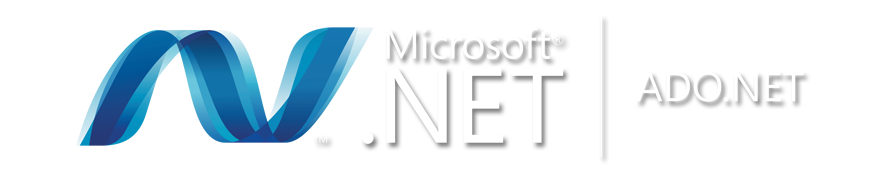 T3-304
ADO.NET Entity Framework vNext～進化を遂げた概念モデルによる次世代データアクセス テクノロジー～
井上 大輔
エバンジェリスト
マイクロソフト株式会社
はじめに…
ADO.NET Entity Framework vNext は現在
開発途中であり、本セッションにてお話しをさ
せていただく内容につきましては、変更の可能
性があることをご了承下さい。

何卒よろしくお願い申し上げます。
はじめに…
GOAL
ADO.NET Entity Framework の全体像
vNext における新機能
開発生産性、保守性の向上を実感

Non Goal
ADO.NET, LINQ など既存テクノロジーの仕組み
ツールによる概念モデリングの詳細
プログラミングの詳細
※ 詳細は APPENDIX のリソース情報をご確認ください。
はじめに…
Download
当日のセッションで使用する資料は内容の変更
やスライドの追加を行っている場合があります。
最新のプレゼンテーション資料と使用したサンプル
プログラムは次のサイトからダウンロードしてくだ
さい。
　なお、サンプルプログラムは個人での利用に限定
させて頂きます。

http://blogs.msdn.com/daisukei
Agenda
ADO.NET Entity Framework の全体像
ADO.NET Entity Framework の使い方
ADO.NET Entity Framework vNext の新機能
まとめ
ADO.NET Entity Framework の全体像～単なる O/R マッパーにあらず～
製品
注文
顧客
ADO.NET Entity Framework 概要～新たなデータアクセステクノロジーが必要な理由～
設計思想の違いからオブジェクト指向言語でリレーショナルデータベースを扱う時にマッピング問題が発生
    （インピーダンス ミスマッチ問題）
このような問題を避けるためには、概念レベルでのデータモデリングと処理が必要
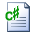 概念データモデル
（CDM）
リレーショナル
データモデルに
マッピング
オブジェクト
データモデルに
マッピング
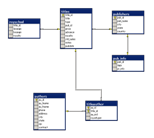 【RDBMS スキーマ】
・テーブル
・リレーションシップ
【オブジェクトクラス図】
・クラス
・プロパティ
論理データモデル
（LDM）
ギャップ
リレーショナル データモデル
オブジェクト データモデル
インピーダンス
ミスマッチ問題
ADO.NET Entity Framework 概要～柔軟な概念モデリングとデータアクセスが可能～
LINQ
ADO.NET Entity Framework
From Customers Select  name
Entity SQL
IEnumerable<T>
SELECT VALUE c FROM Customers
LINQ to Entities
Object Services
ObjectContext
ObjectQuery<T>
Data Class
BEC
Object Services
Entity 
Data Model
Entity SQL
CCT
CCT
O-C Map
Data Reader
SELECT VALUE c FROM Customers
EntityClient
EntityConnection
EntityCommand
EntityDataReader
概念スキーマ
EntityClient Data Provider
Client View Engine
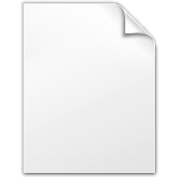 CSDL
T- SQL
CCT
C-S Map
SELECT * FROM Customers
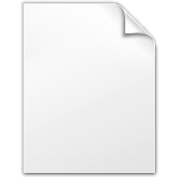 Data Reader
MSL
ADO.NET 2.0
ストアスキーマ
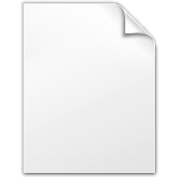 SqlClient Data Provider
OracleClient Data Provider
Other Data Provider
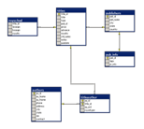 SSDL
SSDL
Connection
Command
DataReader
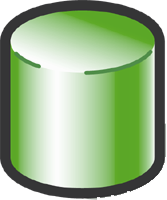 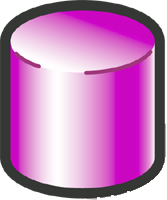 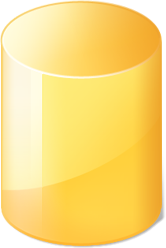 その他 DB
SQL Server
Oracle
ADO.NET Entity Framework 概要～データソース非依存～
プロバイダモデルを採用しておりデータソースに依存しない概念モデルへのデータアクセス。DB スキーマの変更に柔軟。
標準搭載は SQL Server プロバイダのみ。ただしサードパーティ提供のプロバイダを使えば容易に様々なデータベースにアクセス。
データソースに依存しない
汎用的な問い合わせ処理
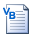 Entity SQL 
LINQ to Entities
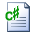 ADO.NET Entity Framework
その他
        ドライバ
SQL Server 
    ドライバ
Oracle
        ドライバ
T-SQL
生成
Oracle SQL
生成
その他SQL
生成
SELECT * FROM dbo.titles
WHERE price >= 20.0
SELECT * XXXXXX
SELECT * FROM titles
WHERE price >= 20.0
その他DB
Oracle
SQL Server
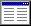 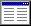 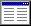 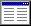 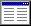 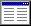 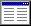 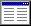 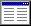 ADO.NET Entity Framework の使い方～いざ概念モデリングの世界へ～
Entity Data Model(EDM) 概要～概念モデルとリレーショナルモデルの関連付け～
Entity Data Model
ビジネス要件を定義するために業務分析で作成
企業の概念（ビジネスモデル）を表現
ドメイン層の定義
複雑なリレーションシップを適切に抽象化
3種類のXMLファイルでマッピングを実装
概念 スキーマ定義言語 (CSDL)
ストア スキーマ定義言語 (SSDL)
マッピング スキーマ言語 (MSL)
柔軟なマッピング
継承など非リレーショナルなコンセプトもサポート
複数のエンティティにマップされる単一のテーブル
単一のエンティティにマップされる複数のテーブル
ストアドプロシージャのサポート
デザイナ
Visual Studio Entity Data Model デザイナ
EDMGen.exe （コマンドライン）
ビジネス
エンティティ
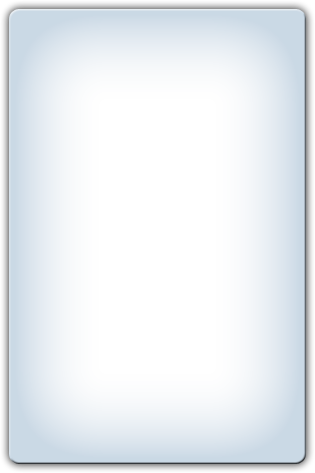 概念モデル
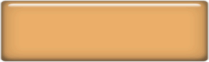 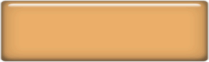 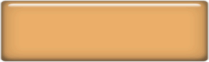 Entity
Entity
Entity
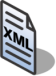 CSDL
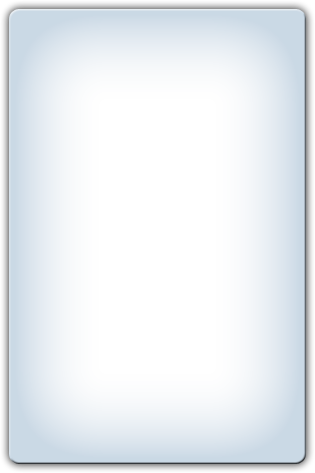 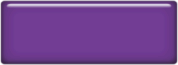 SP
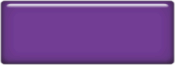 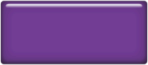 View
Table
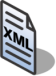 マッピング
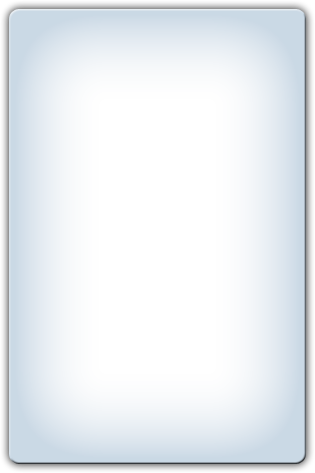 MSL
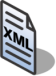 論理モデル
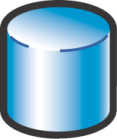 SSDL
データーベース
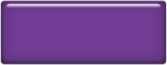 Table
Table
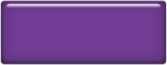 EntityClient Data Provider 概要
EDM でモデリングした概念モデルへの問い合わせ処理を提供
問い合わせ言語（Entity SQL）をサポート
結果として EntityDataReader のインスタンスを取得
ストアドプロシージャをサポート
Entity SQL
Data Reader
SELECT VALUE c FROM Customers c
EntityClient
EntityConnection
EntityCommand
EntityDataReader
EntityClient Data Provider
Client View Engine
CCT
EntityClient Data Provider による問い合わせ ～概念モデルへの問い合わせ（その１）～
using (EntityConnection connection = new  　
　　　　　　　　EntityConnection("Name=NorthwindJEntities"))
{
  connection.Open();
  EntityCommand command = connection.CreateCommand();
  command.CommandText = “SELECT VALUE d from
                   NorthwindJEntities.DrinkProducts AS d";
  EntityDataReader edr = 
　　  command.ExecuteReader(CommandBehavior.SequentialAccess); 
　connection.close();
}
実際に実行される T-SQL (一部省略)
SELECT 
[Extent1].[ProductID] AS [ProductID], 
[Extent2].[ProductKana] AS [ProductKana], 
・・・・・・・・・・・・・・・・・・
FROM  [dbo].[DrinkDetails] AS [Extent1]
INNER JOIN [dbo].[Products] AS [Extent2] 
　　　　　ON [Extent1].[ProductID] = [Extent2].[ProductID]
Object Services 概要
LINQ
EDM でモデリングした概念モデルへの問い合わせ処理を提供
２つの問い合わせ言語
Entity SQL (Query Builder)
LINQ to Entities
結果として IEnumerable のインスタンスを取得
DML(INSERT/UPDATE/DELETE) をメソッドでサポート
ストアドプロシージャのサポート
From Customers Select  name
Entity SQL
SELECT VALUE c FROM Customers
IEnumerable<T>
LINQ to Entities
Object Services
ObjectContext
ObjectQuery<T>
Data Class
Object Services
CCT
Object Services による問い合わせ ～概念モデルへの問い合わせ（その2）～
Entity SQL
using (NorthwindJEntities context = new NorthwindJEntities())
{
　ObjectQuery<DrinkProduct> drinkProducts =
　　　　context.CreateQuery<DrinkProduct>("SELECT VALUE d from
　　　　　　　　　　　　NorthwindJEntities.DrinkProducts AS d");
}
実際に実行される T-SQL (一部省略)
SELECT 
[Extent1].[ProductID] AS [ProductID], 
[Extent2].[ProductKana] AS [ProductKana], 
・・・・・・・・・・・・・・・・・・
FROM  [dbo].[DrinkDetails] AS [Extent1]
INNER JOIN [dbo].[Products] AS [Extent2] 
　　　　　ON [Extent1].[ProductID] = [Extent2].[ProductID]
Object Services による問い合わせ ～概念モデルへの問い合わせ（その3）～
LINQ to Entities
using (NorthwindJEntities context = new NorthwindJEntities())
{
　　var drinkProducts = context.DrinkProducts;
}
実際に実行される T-SQL (一部省略)
SELECT 
[Extent1].[ProductID] AS [ProductID], 
[Extent2].[ProductKana] AS [ProductKana], 
・・・・・・・・・・・・・・・・・・
FROM  [dbo].[DrinkDetails] AS [Extent1]
INNER JOIN [dbo].[Products] AS [Extent2] 
　　　　　ON [Extent1].[ProductID] = [Extent2].[ProductID]
３つの問い合わせ手段が存在する理由 ～用途に応じた使い分けが可能～
Object Services による DML 操作～Insert 編～
DrinkProduct p = new DrinkProduct();
p.ProductID = 150;
p.ProductName = “新リボン”;
p.Size = 300;
context.AddToDrinkProducts(dp);
context.SaveChanges();
実際に実行される T-SQL (一部省略)
insert [dbo].[Products]([ProductID],[ProductName])
values (150, ‘新リボン');

insert [dbo].[DrinkDetails]([ProductID], [Size])
values (150, 300);
Object Services による DML 操作～Update 編～
DrinkProduct dp = context.DrinkProducts.Where(d =>
                        d.ProductID == 150).First();
dp.ProductName = "改良型リボン";
dp.Size = 1000;
context.SaveChanges();
実際に実行される T-SQL (一部省略)
update [dbo].[Products]
set [ProductName] = '改良型リボン'
where ([ProductID] = 150);

update [dbo].[DrinkDetails]
set [Size] = 1000 where ([ProductID] = 150);
Object Services による DML 操作～Delete 編～
DrinkProduct dp = context.DrinkProducts.Where(d =>
                        d.ProductID == 150).First();
context.DeleteObject(dp);
context.SaveChanges();
実際に実行される T-SQL (一部省略)
delete [dbo].[Products] where ([ProductID] = 150);

delete [dbo].[DrinkDetails] where ([ProductID] = 150);
Object Services による DML 操作～トランザクション～
Using (TransactionScope transaction = new TransactionScope()) {
    DrinkProduct dp = context.DrinkProducts.Where(d =>
                             d.ProductID == 150).First();
    context.DeleteObject(dp);
    context.SaveChanges(false);

    DrinkProduct p = new DrinkProduct();
    p.ProductID = 151;
    p.ProductName = “新リボン”;
    p.Size = 1000;
    context.AddToDrinkProducts(dp);
    context.SaveChanges(false);

    //トランザクションの確定
    transaction.Complete();
}
// トラッキング情報のクリア
Context.AcceptAllChanges();
※このサンプルでは本来 SaveChanges の呼び出しは一回で事足りるが、
   トランザクション処理を説明するために複数回コールしている。
ストアドプロシージャによる DML 処理 ～Entity Client～
entityCommand.CommandType = 
　　　　　　　　　　　　　System.Data.CommandType.StoredProcedure;
// 事前にモデルブラウザから「関数インポートの作成」を実行
entityCommand.CommandText = string.Format("{0}.{1}",
context.DefaultContainerName, "InsertDrinkProductImport");
// ストアドプロシージャのパラメータをセット
EntityParameter ep1 = new EntityParameter();
ep1.ParameterName = @"productid";
ep1.DbType = System.Data.DbType.Int32;
ep1.Value = 2101;
entityCommand.Parameters.Add(ep1);
・ ・ ・（中略）  
・ ・ ・
EentityConnection.Open();
entityCommand.ExecuteScalar();
entityConnection.Close();
実際に実行されるストアドプロシージャ
exec [dbo].[InsertDrinkProduct] @productid=2101,@productname=N'TestProduct',@size=1000
ADO.NET Entity Framework vNext の新機能～ADO.NET Entity Framework のさらなる進化～
EDM の拡張～ドメイン駆動開発～
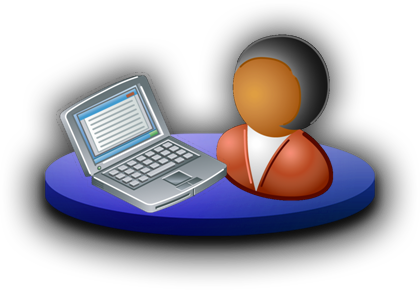 ドメイン層をソフトウェア開発の中心にすえた開発手法
デザイナで定義したドメイン層の Entity やAssociation をベースとしてデータベースオブジェクトの作成が可能
データ層に依存しないシンプルな開発スタイル
プレゼン
テーション
層
UIコンポーネント
UIプロセスコンポーネント
ドメイン層
サービスインタフェース
ビジネス
コンポーネント
ビジネス
ワークフロー
ビジネス
エンティティ
データ層
サービスエージェント
データアクセス
コンポーネント
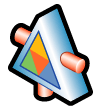 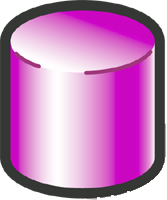 サービス
データベース
EDM の拡張～Complex Type をデザイナから生成可能に～
csdl ファイルの定義
<ComplexType Name=“CAddress"> 
    <Property Name=“StreetAddress" Type="String“/> 
    <Property Name=“City" Type="String" /> 
    <Property Name=“Postal Code" Type="String" />  
    <Property Name=“Country" Type="String" /> 
 </ComplexType>

 <EntityType Name="Customer">
    <Key>
        <PropertyRef Name="CustomerId" />
    </Key>
    <Property Name="CustomerId" Type="Int32" Nullable="false" />
    <Property Name="ContactName" Type="String" />
    <Property Name="Address" Type="Self.CAddress" Nullable="false" />
</EntityType>

 <EntityType Name=“Employee">
    <Key>
        <PropertyRef Name=“EmployeeId" />
    </Key>
    <Property Name=“EmployeeId" Type="Int32" Nullable="false" />
    <Property Name=“EmployeeName" Type="String" />
    <Property Name="Address" Type="Self.CAddress" Nullable="false" />
</EntityType>
EDM の拡張～ユーザー定義 テーブル値関数の活用～
var cp = from p in context.Products
　 　　select new 
      {
        Product = p,　　
        Customers = context.GetCustomersForProduct(p)
      };
foreach(Product p in cp.Products)
{
    foreach(Customer c in p.Customers)
    {
ユーザー定義 テーブル値関数の例
CREATE FUNCTION GetCustomersForProduct(@ProductID int)
RETURNS @retCustomersInformation TABLE 
(   -- Columns returned by the function
    CustomerID int PRIMARY KEY NOT NULL, 
　　 Name nvarchar(50) NULL, 
)
AS 
BEGIN
    DECLARE
EDM の拡張～ Model Defined Functions～
様々な型を指定可能
Scalar
Entity
Complex
RowType
RefType
CSDLファイルの定義
<Function Name=“GetAge" ReturnType=“Edm.Int32">
  <Parameter Name=“Customer" Type=“Edm.Customer" />
  <DefiningExpression>
    Edm.DateDiff(“y”, GETDATE(), Customer.Birthday)
  </DefiningExpression>
</Function>
Entity SQLを記述
Model Defined Functions 利用方法
 var CustomerU20 = from c in context.Customers
                   where c.GetAge(c) < 20
                   select c;
POCO(Plain Old CLR Object)～プラットフォームに依存しない persistence  ignorance(PI) 型開発～
デザイナにより自動生成されるBEC（抜粋）
public partial class Order : 
　　　　　　global::System.Data.Objects.DataClasses.EntityObject　{
    public int OrderCode  {
        get {　return this._OrderCode; }
        set { this.OnOrderCodeChanging(value);
              this.ReportPropertyChanging("OrderCode");
              this._OrderCode                         =global::System.Data.Objects.DataClasses.StructuralObject.SetValidValue(value);
                    this.ReportPropertyChanged("OrderCode");
                    this.OnOrderCodeChanged();}
　　　}
　　　partial void OnOrderCodeChanging(int value);
         partial void OnOrderCodeChanged();
・ ・ ・ ・ ・ ・ ・ ・
POCOベースで実装したBEC（抜粋）
public class Order 
{ 
    public int OrderCode { get; set; }
    public string CustomerID { get; set; } 
    public string CustomerName { get; set; } 
　　 ・ ・ ・ ・ ・ ・ ・
}
POCO(Plain Old CLR Object)～そのメリット～
データアクセス テクノロジーやデータソースなどのプラットフォームに依存しない実装が可能
ドメイン層とデータアクセス層を分離
シリアル化した際の不純物を除去
EnitityObject、EntityKey、EntityKeyMember、EntityReference など
他のオブジェクトと依存関係がないためテストが容易
可読性の高いソースコード
オブジェクトの生成、破棄におけるパフォーマンス向上
遅延ロード～現バージョンにおける動作～
社員名と担当地域を表示したい・・・・
NorthwindJEntities context = new NorthwindJEntities();
var emps = context.Employees;
foreach (var emp in emps){
    Console.WriteLine(emp.Name);
    foreach (var et in emp.Territories){
        Console.WriteLine("    " + et.TerritoryDescription);
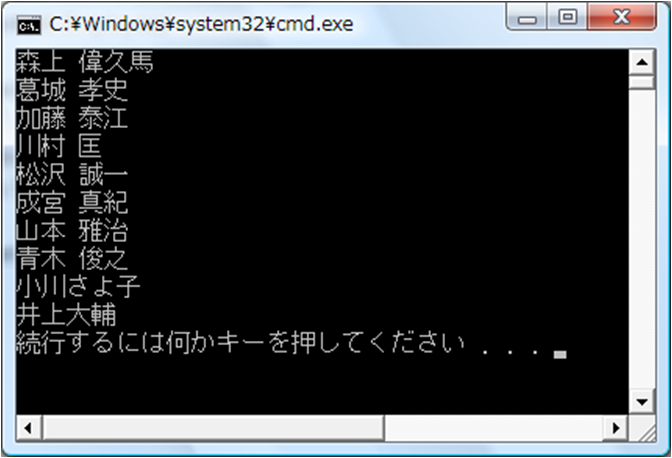 遅延ロード～現バージョンにおける 2 つの対処方法（その 1）～
「社員名」と「担当地域」を表示したい・・・・
NorthwindJEntities context = new NorthwindJEntities();
var emps = context.Employees.Include("Territories");
foreach (var emp in emps){
  Console.WriteLine(emp.Name);
  foreach (var et in emp.Territories) {
      Console.WriteLine(“    ” + et.TerritoryDescription);
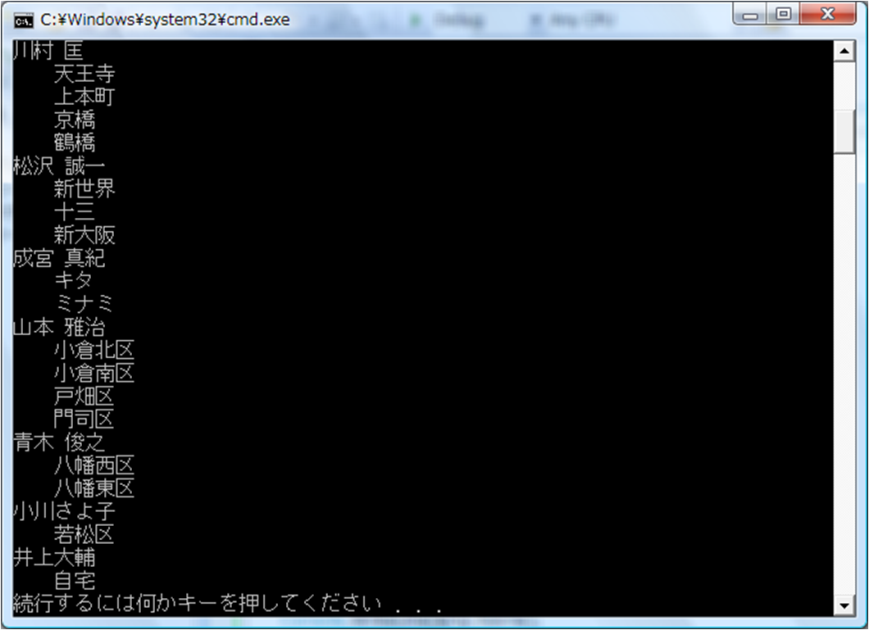 遅延ロード～現バージョンにおける 2 つの対処方法（その 2）～
「社員名」と「担当地域」を表示したい・・・・
NorthwindJEntities context = new NorthwindJEntities();
var emps = context.Employees;
foreach (var emp in emps){
   Console.WriteLine(emp.Name);
   if (!emp.Territories.IsLoaded) emp.Territories.Load(); 
   foreach (var et in emp.Territories) {
         Console.WriteLine(“    ” +et.TerritoryDescription);
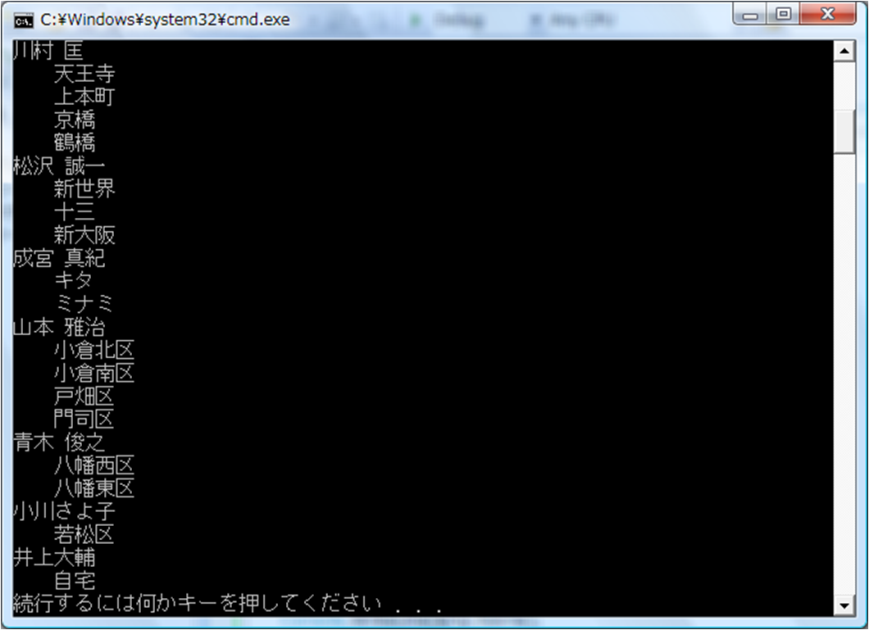 遅延ロード～vNext では透過的にサポート～
「社員名」と「担当地域」を表示したい・・・・
NorthwindJEntities context = new NorthwindJEntities();
context.DeferredLoadingEnabled = true;
var emps = context.Employees;
foreach (var emp in emps){
  Console.WriteLine(emp.Name);
  foreach (var et in emp.Territories)   {
      Console.WriteLine(“    " + et.TerritoryDescription);
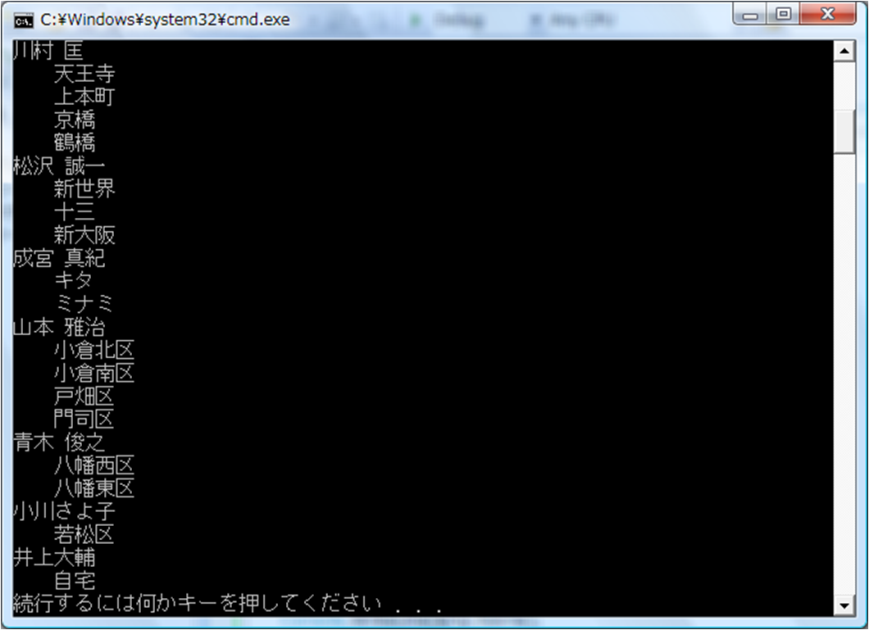 まとめ
インピーダンスミスマッチ問題を解消し、開発生産性、保守性が向上します。
プロバイダモデルを採用しておりデータソースに依存しないデータアクセスが可能になります。サードパーティからすでに多くのプロバイダが提供されています。
vNextでは「概念モデルからデータベースオブジェクト生成」、「テーブル値関数」、「Model Defined Functions」、「POCO」、「遅延ロード」など、便利な機能がサポートされる予定です。他にも便利な機能を追加していく予定です。是非ご期待ください。
関連セッション
T1-302  
Windows Azure ストレージサービス

T1-308
SQL Services 概要

T3-305  
Data Services におけるデータアクセスと同期

T3-307
分散キャッシュ テクノロジー "Velocity“
APPENDIX
井上大輔のblog
http://blogs.msdn.com/daisukei
Entity Framework Design（英語）
http://blogs.msdn.com/efdesign/
ADO.NET team blog（英語）
http://blogs.msdn.com/adonet/default.aspx
MSDNマガジン（日本語）
Entity Framework で柔軟なデータ モデリングを実現する
http://msdn.microsoft.com/ja-jp/magazine/cc700331.aspx
Entity Framework に関する Q&A
http://msdn.microsoft.com/ja-jp/magazine/cc507640.aspx
エンティティ データ モデルをデザインする
http://msdn.microsoft.com/ja-jp/magazine/cc163286.aspx
階層型アーキテクチャの Entity Framework
http://msdn.microsoft.com/ja-jp/magazine/cc700340.aspx
LINQ to SQL と Entity Framework による柔軟なデータ アクセス
http://msdn.microsoft.com/ja-jp/magazine/dd263098.aspx
MSDN Code Gallery
http://code.msdn.microsoft.com/adonetefx
MSDN Library
http://msdn.microsoft.com/ja-jp/library/bb399572.aspx
プロバイダ サポート状況
現在提供中、もしくは近々提供予定のもの
Devart
Oracle, MySQL, PostgreSQL, SQLite
Firebird
Firebird databases 
IBM 
DB2 data server , Informix Dynamic Server (IDS)
Npgsql
PostgreSQL database versions 7.3+ and 8.x 
OpenLink Software
OpenLink Virtuoso, Oracle, Informix, Ingres, Sybase, MySQL, PostgreSQL, DB2
Phoenix Software Solutions
SQLite databases 
Sun Microsystems
MySQL databases 
Sybase 
SQL Anywhere databases 
VistaDB Software
VistaDB database 
Synergex 
Synergy/DE databases
DataDirect Technologies
Oracle, Sybase, Microsoft SQL Server, DB2
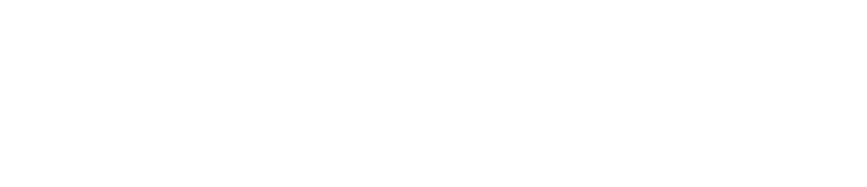 © 2009 Microsoft Corporation. All rights reserved. Microsoft, Windows, Windows Vista and other product names are or may be registered trademarks and/or trademarks in the U.S. and/or other countries.
The information herein is for informational purposes only and represents the current view of Microsoft Corporation as of the date of this presentation.  Because Microsoft must respond to changing market conditions, it should not be interpreted to be a commitment on the part of Microsoft, and Microsoft cannot guarantee the accuracy of any information provided after the date of this presentation.  MICROSOFT MAKES NO WARRANTIES, EXPRESS, IMPLIED OR STATUTORY, AS TO THE INFORMATION IN THIS PRESENTATION.